CHRISTMAS IN BRITAIN
Rockin around the Christmas Treeat the Christmas party hopA mistletoe hung where you can seeEv'ry couple tries to stop
Rocking around the Christmas TreeLet the Christmas Spirit RingLater we'll have some pumpkin pieand we'll do some caroling
You will get a sentimental feelingWhen you hear, voices singing"Let's be jolly; Deck the halls with boughs of holly"
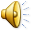 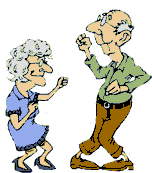 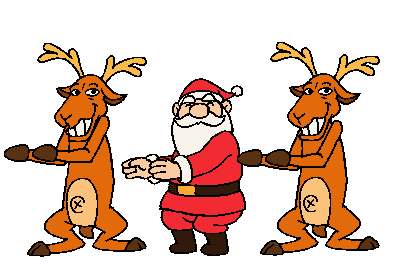 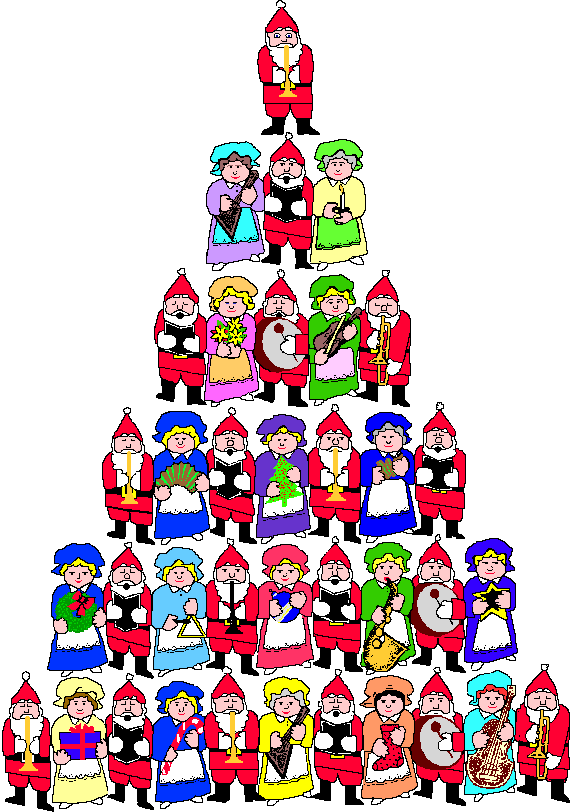 Christmas is on the 25th
December. 

It’s called “Christmas 
day”
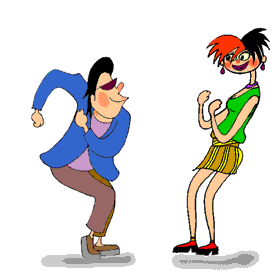 In December people decorate their houses with lights.
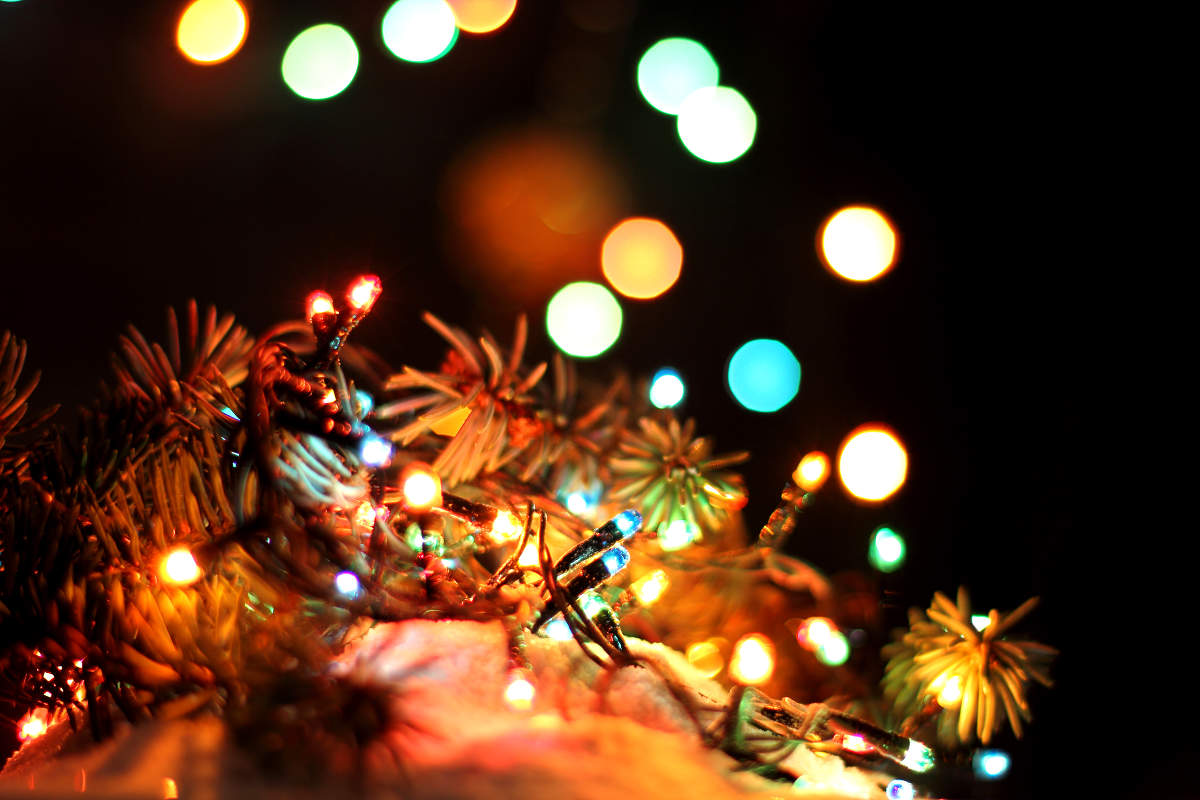 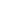 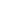 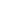 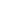 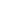 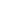 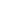 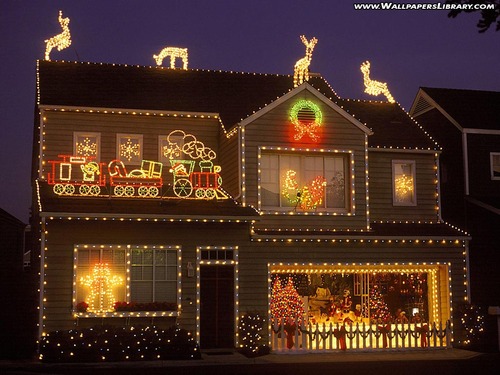 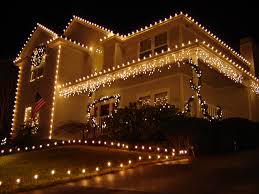 They put the Christmas tree in the dining room
near the fireplace
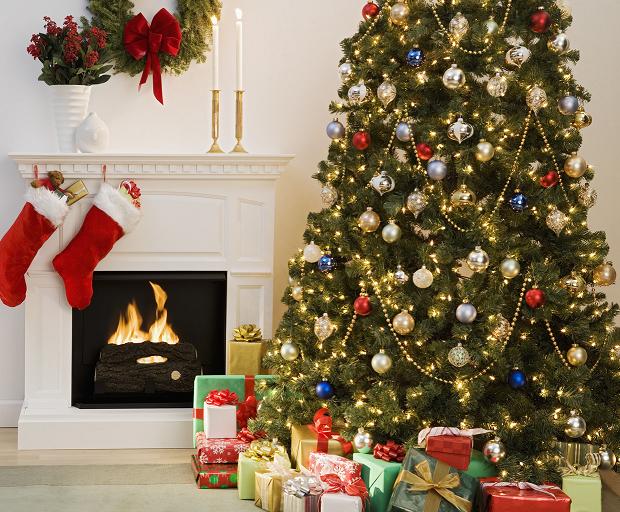 They decorate the Christmas tree with:


 Lights



Baubles



Tinsels
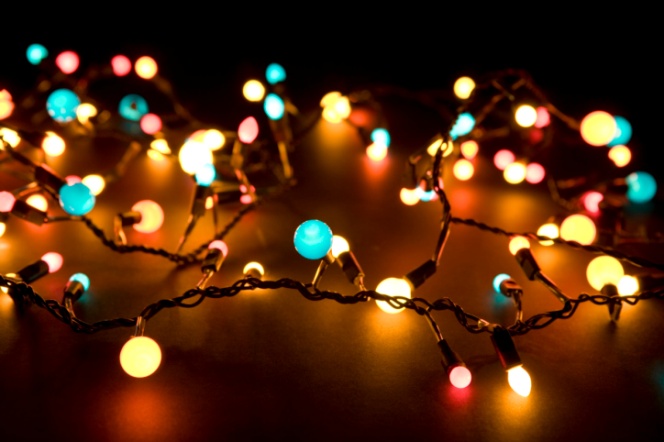 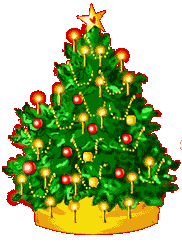 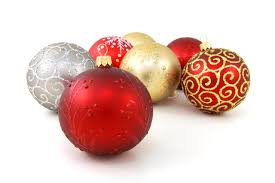 They also can use

Candy canes  


Bells  and stars
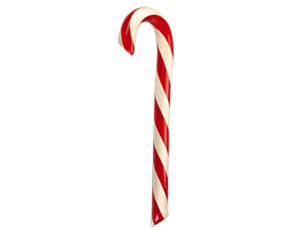 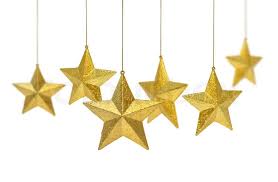 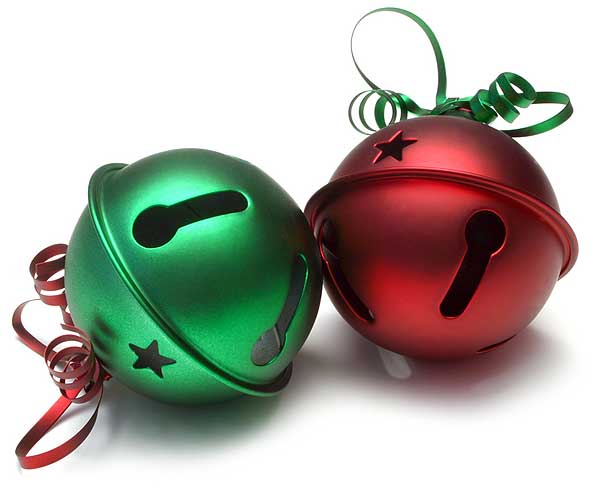 They  put  wreaths on the front door of their houses. These decorations are made with holly, fir cones, ribbons or other things…
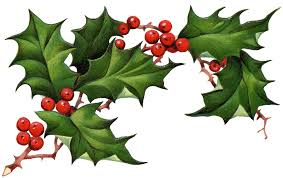 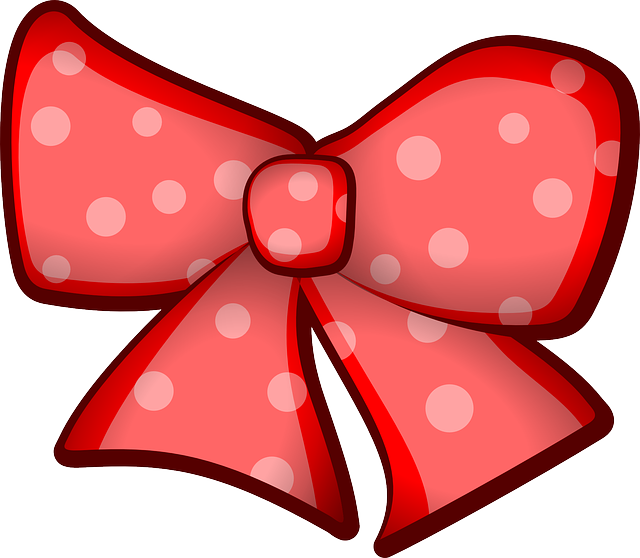 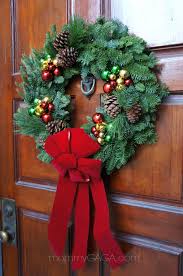 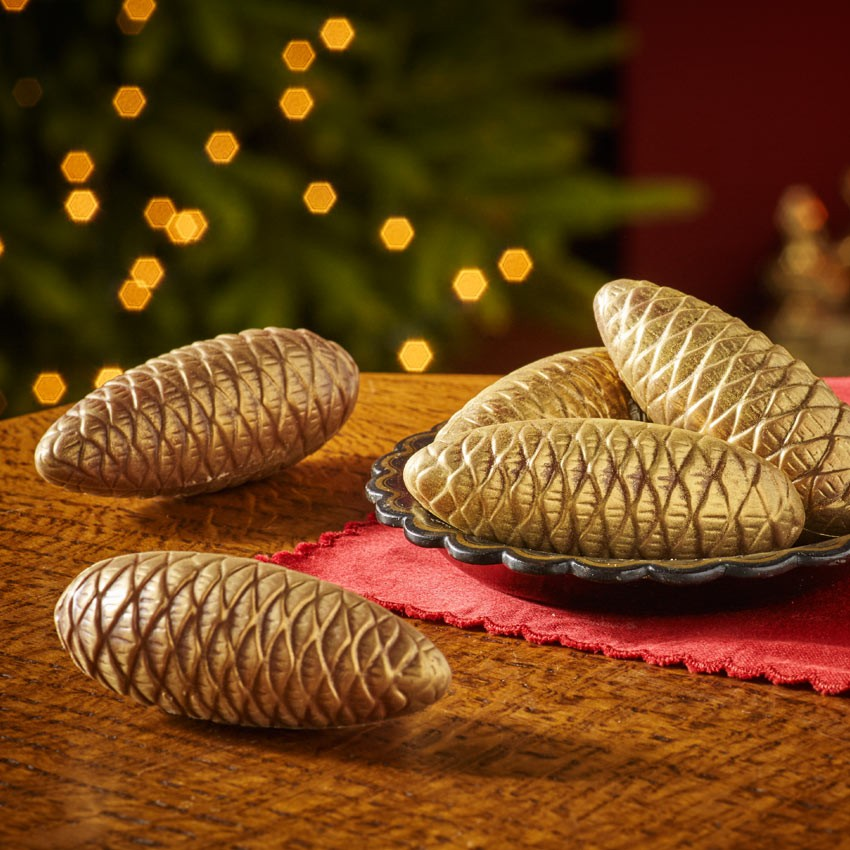 They hang  the ADVENT CALENDAR on the wall. Everyday  children open a window of the Calendar and eat a chocolate.
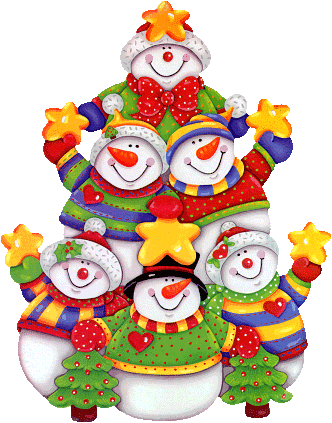 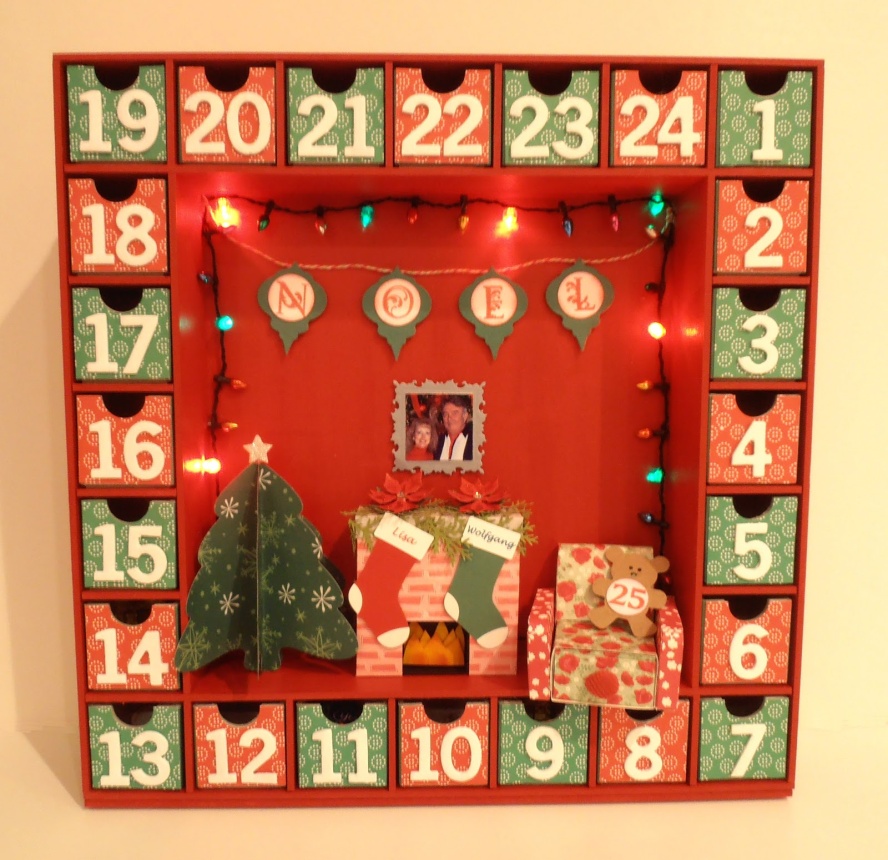 Christmas Carols are a British tradition. 
They are songs about Christmas. The most popular are:  JINGLE BELLS, WE WISH YOU A MERRY CHRISTMAS, SILENT NIGHT..
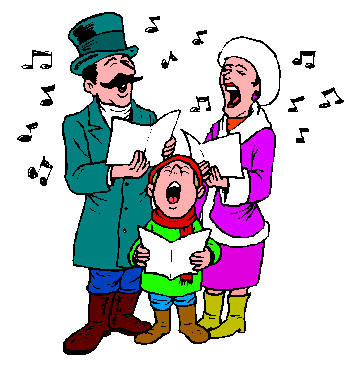 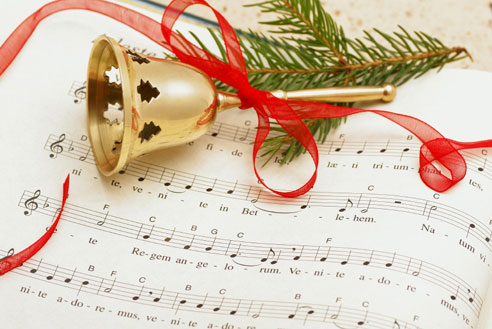 Children hang the stockings over the fireplace. Father Christmas puts the presents in the stockings.
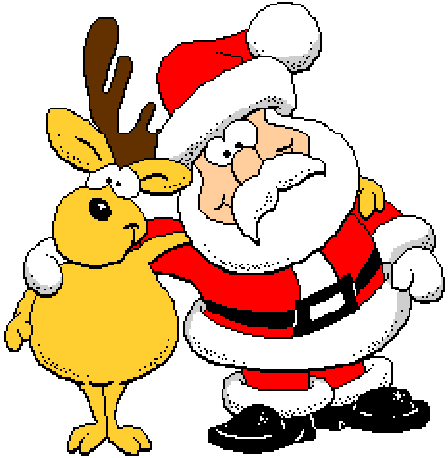 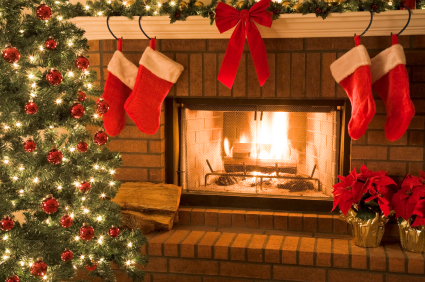 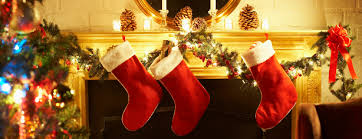 The children write  the letters to Father Christmas
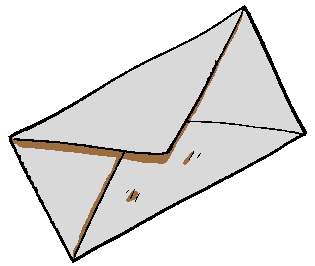 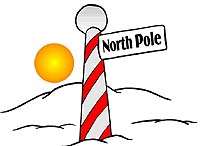 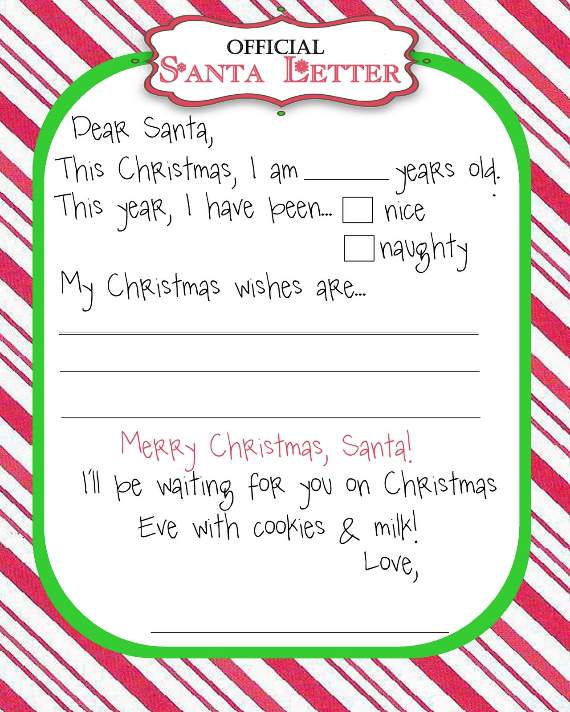 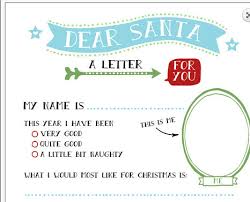 They write Christmas cards to their relatives and friends.
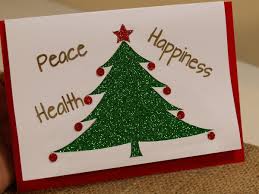 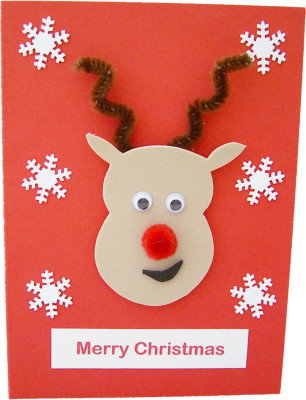 Father Christmas lives in the North Pole.
The elves prepare the presents for the children
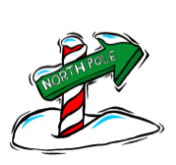 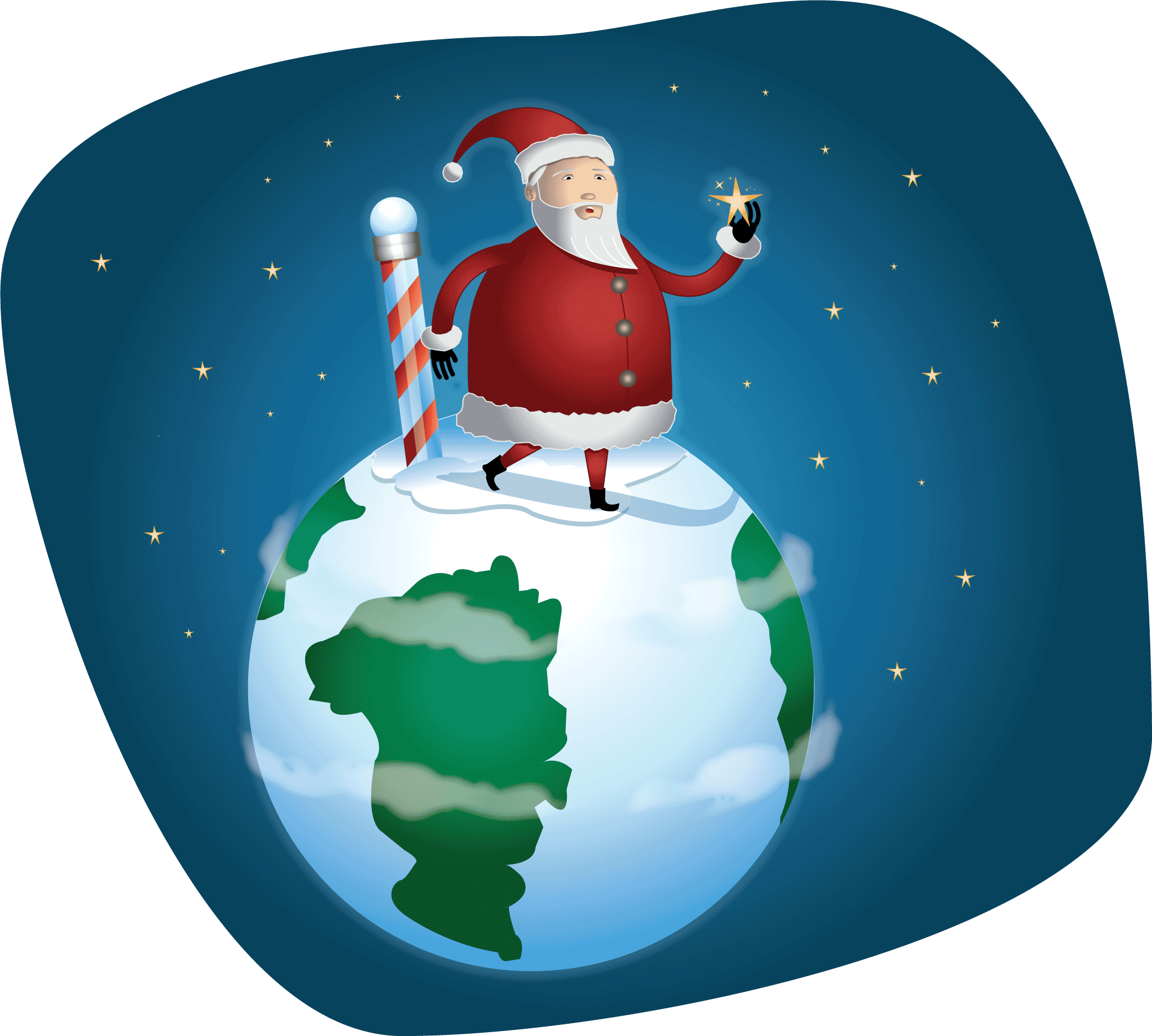 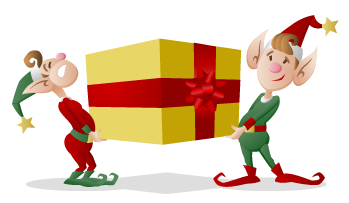 The elves put the presents on the sleigh
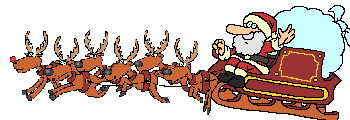 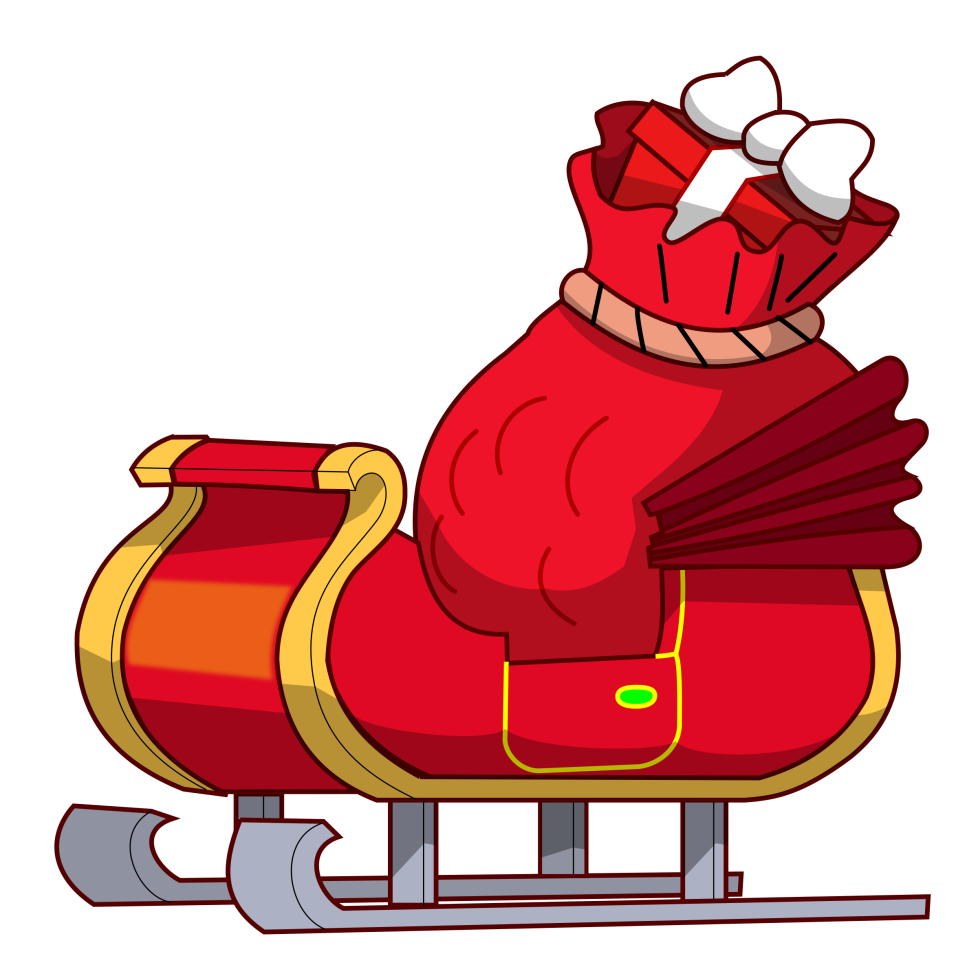 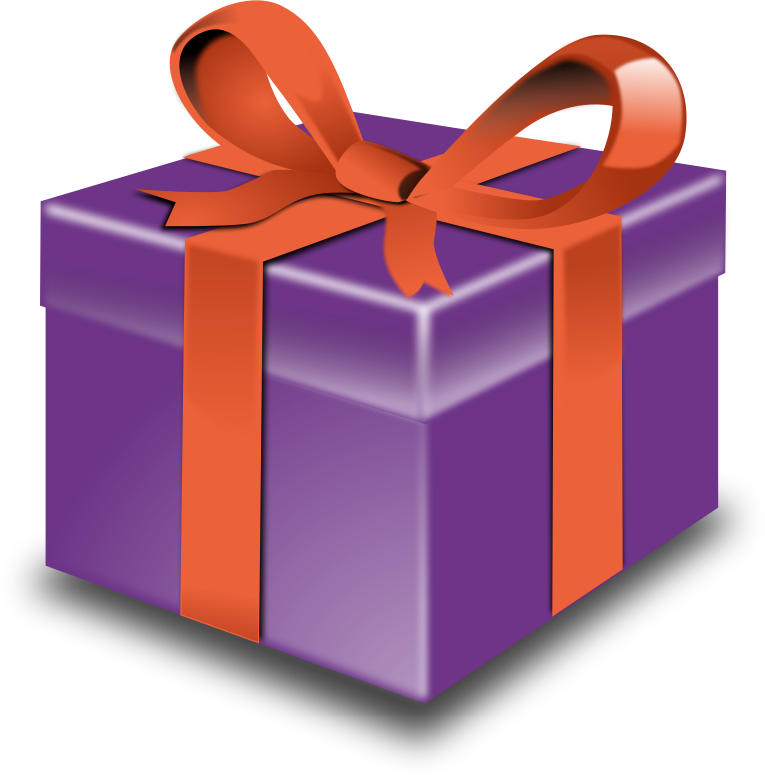 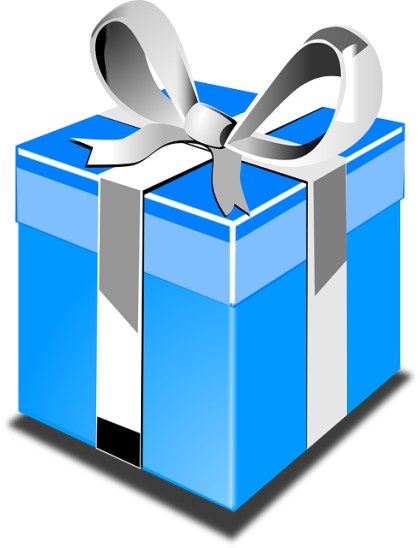 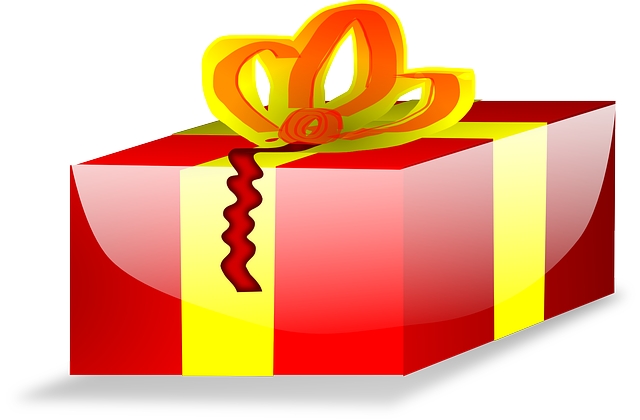 Father Christmas’ sleigh is pulled by 9 reindeers. Rudolf has got a red nose!
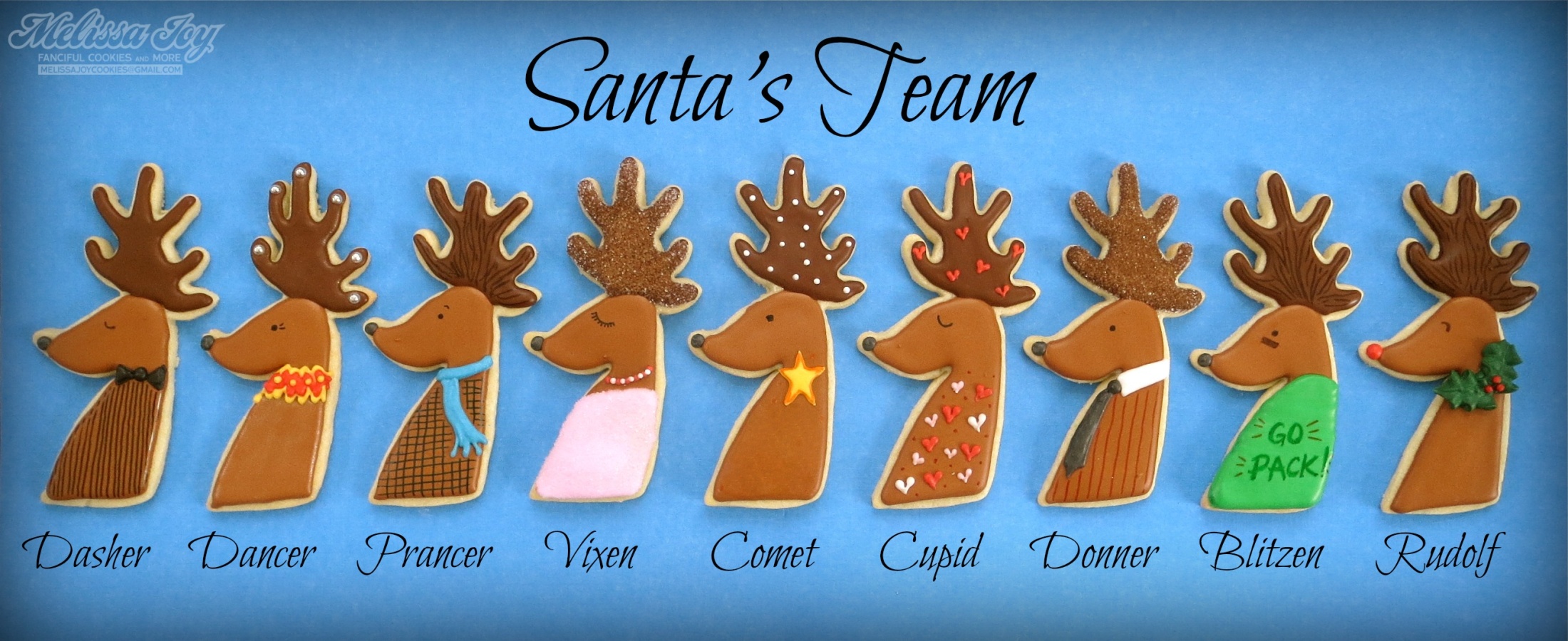 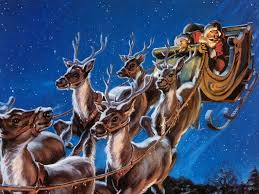 Before going to bed children leave a mince pie and sherry for Father Christmas and some carrots for his reindeer.
Mince pie is made with apples, raisin, oranges, candied fruit, spices like a cinnamon stick…
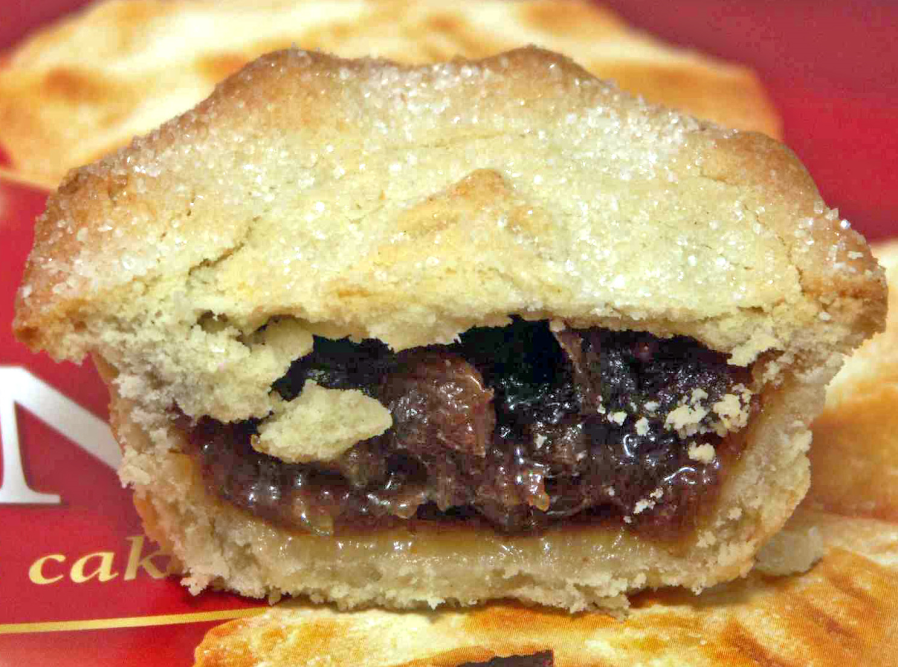 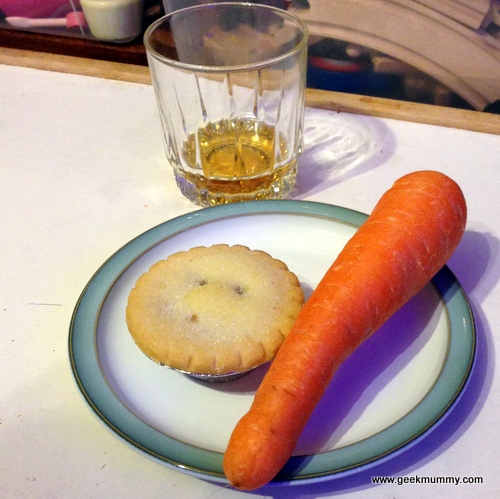 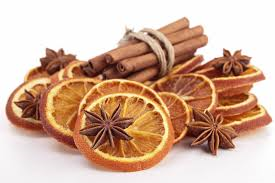 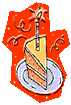 On Christmas day children open the presents
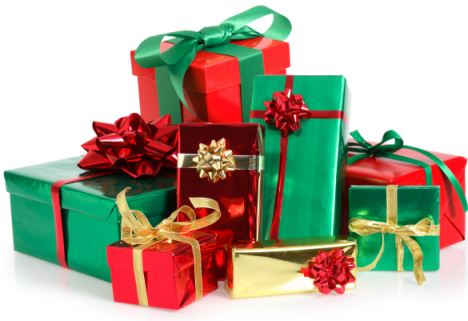 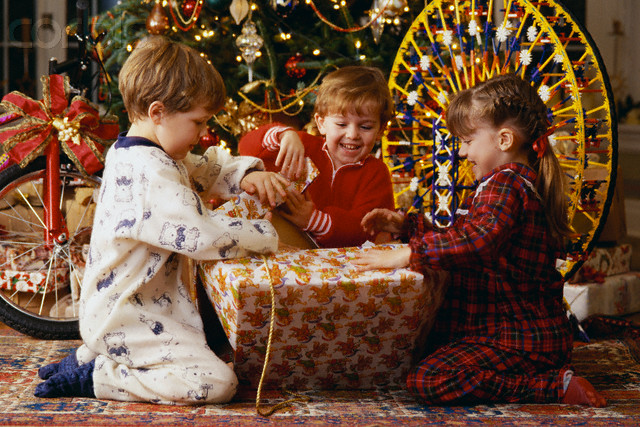 They have  the Christmas dinner with their family and relatives.
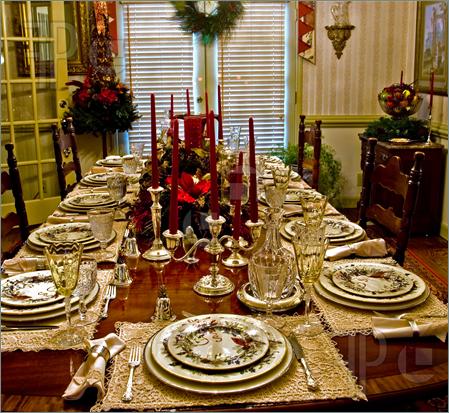 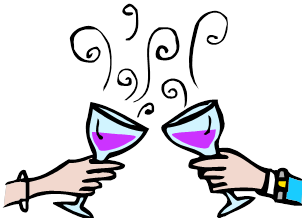 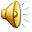 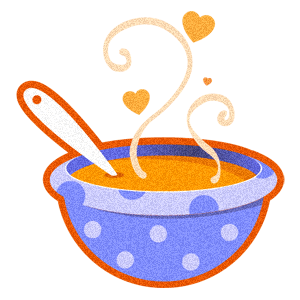 During the dinner they pull the crackers…
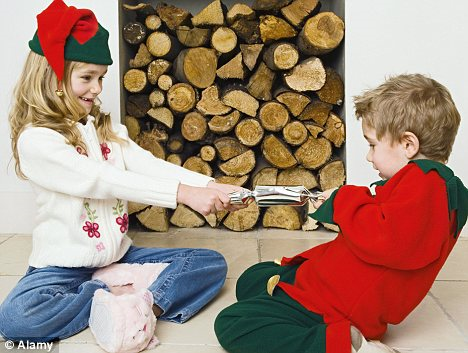 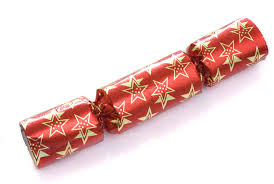 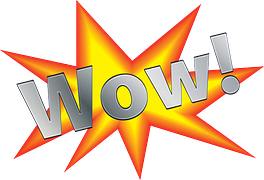 Traditional Christmas dinner is composed by:
Turkey  with  roast potatoes, brussels sprouts, carrots, peas with gravy sauce and cranberries.
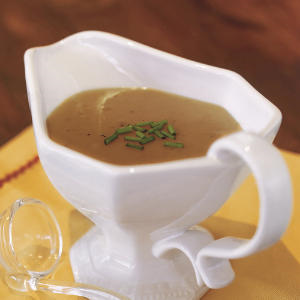 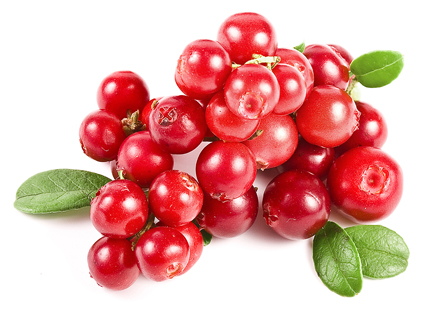 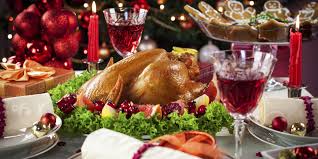 Another typical Christmas DESSERT is…Pudding
It is also called 
plum pudding or
plum duff.
It is prepared with eggs, rum (liquor), candied fruit, almonds and spices
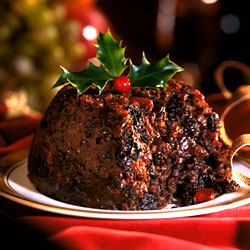 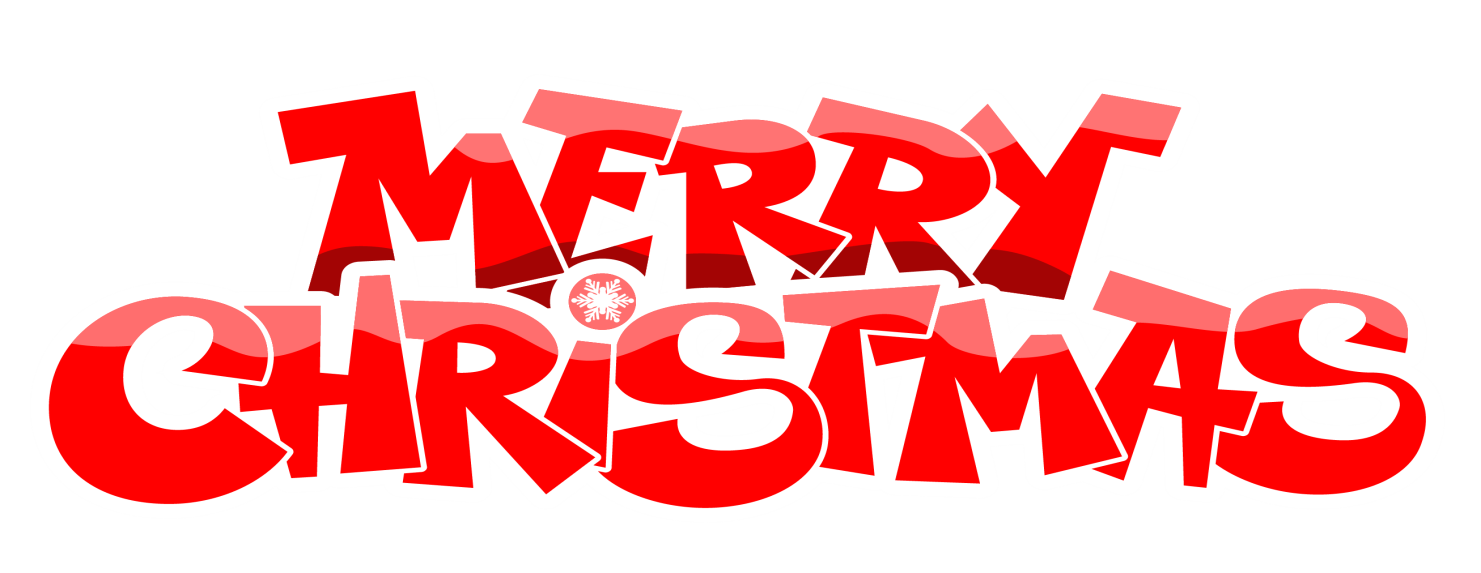